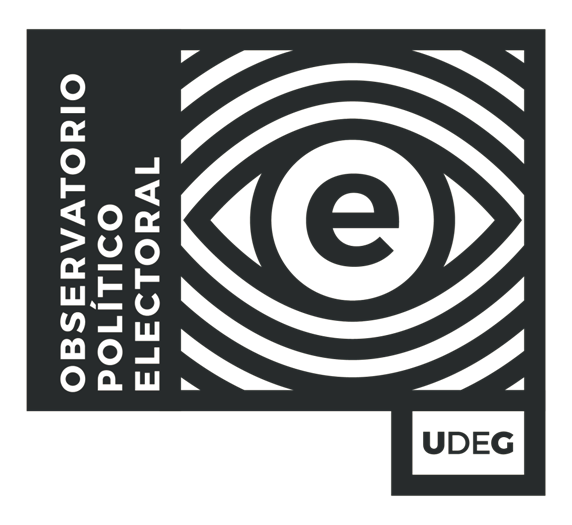 @ObsElectoralUDG
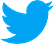 @ObsElectoralUDG
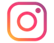 @Observatorio Político Electoral UdeG
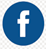 observatorioelectoral.cucsh.udg.mx
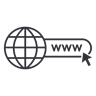 Línea de investigación:
Élites políticas
Alumn@s:
Karla Orozco
Marco Antonio Mota
Esthela Osuna
Fernanda Serratos
Profesora:
Dra. Mónica Montaño Reyes
‹#›
OBJETIVOS
Busca mejorar el conocimiento y la relación entre ciudadan@s, congreso de Jalisco y diputad@s locales

Realizar actividades de Difusión y de Investigación Académica
Encuesta Diputaciones locales
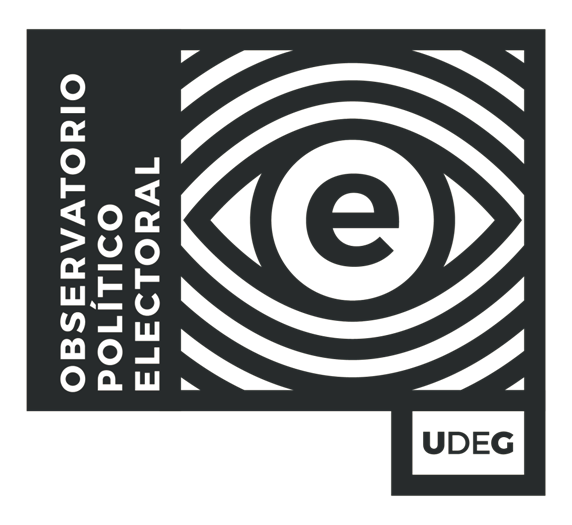 ‹#›
[Speaker Notes: En 2021, las profesiones más frecuentes para gobernador fueron:
DOCENTE O ACADÉMICO CON 33, EMPRESARIO CON 32, ABOGADO CON 14 Y MÉDICO 6.
EN 2022, la más presente es académico con 3, abogado con 2, empresario 1. Y las demás son varias, periodistas, etc.]
RESULTADOS
Revisión de 38 trayectorias y producción legislativa de los diputados y diputadas de Jalisco

Encuestas a diputad@s de la Legislatura 2021-2024
Encuesta Diputaciones locales
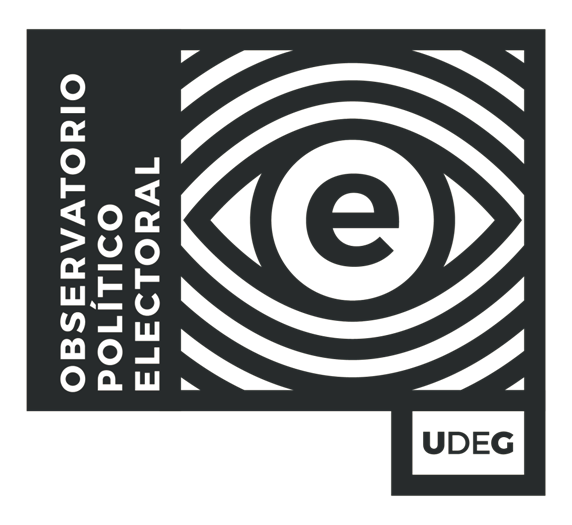 ‹#›
[Speaker Notes: En 2021, las profesiones más frecuentes para gobernador fueron:
DOCENTE O ACADÉMICO CON 33, EMPRESARIO CON 32, ABOGADO CON 14 Y MÉDICO 6.
EN 2022, la más presente es académico con 3, abogado con 2, empresario 1. Y las demás son varias, periodistas, etc.]
¿Quiénes son?
38 Diputad@s Locales
Legislatura 2021-2024
Nivel educativo 38 diputadas y diputados de Jalisco
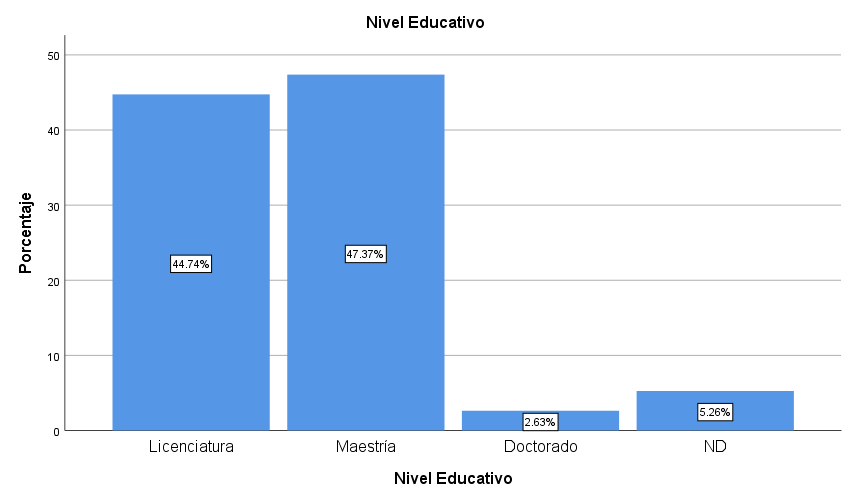 Diputaciones locales
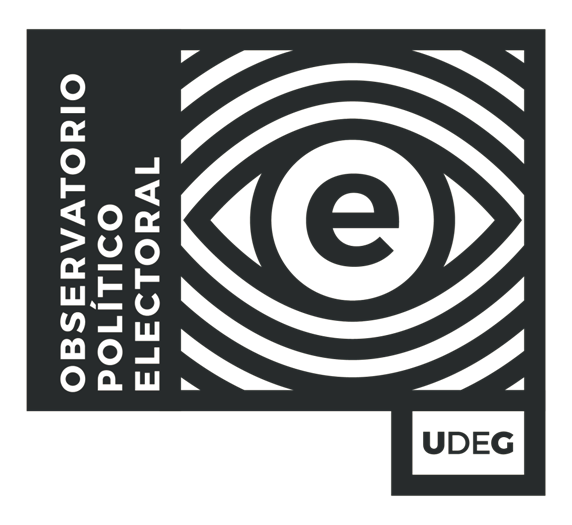 Profesión de 38 diputad@s de Jalisco
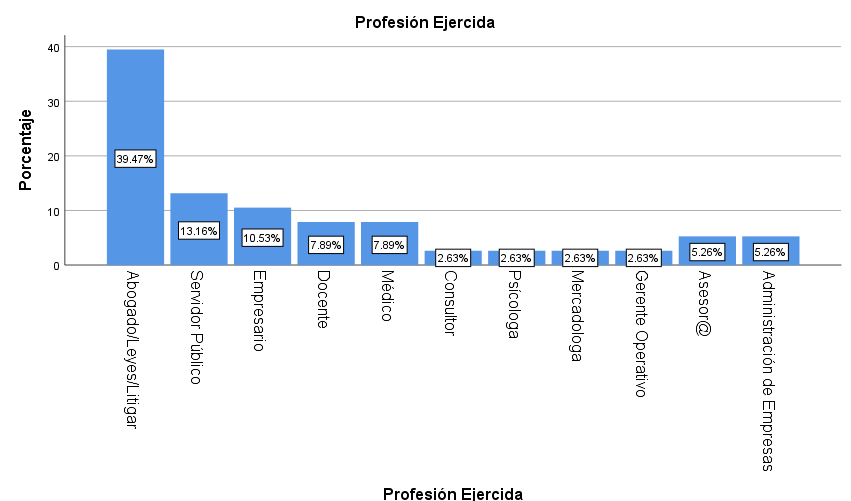 Diputaciones locales
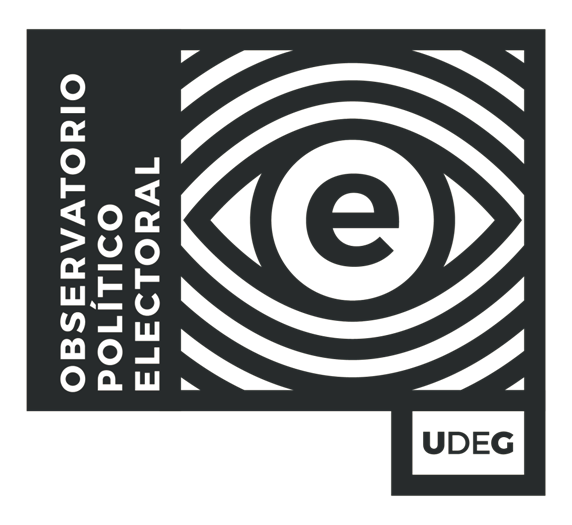 Carrera cursada de 38 diputad@s de Jalisco
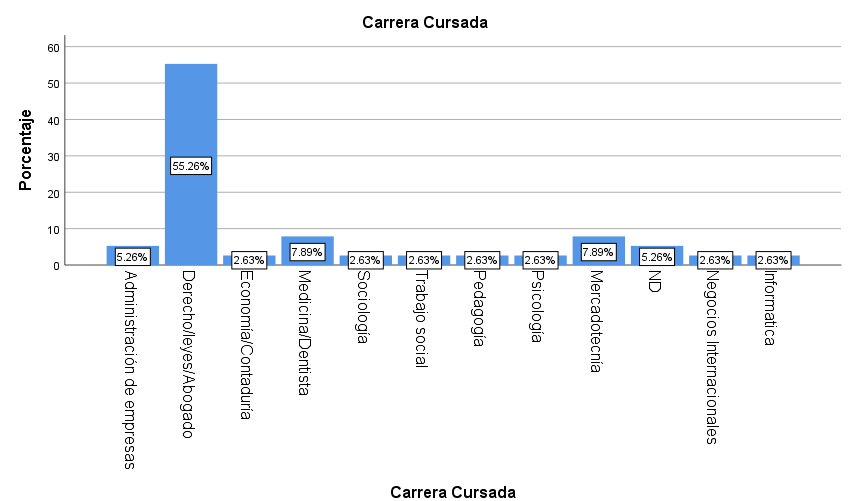 Diputaciones locales
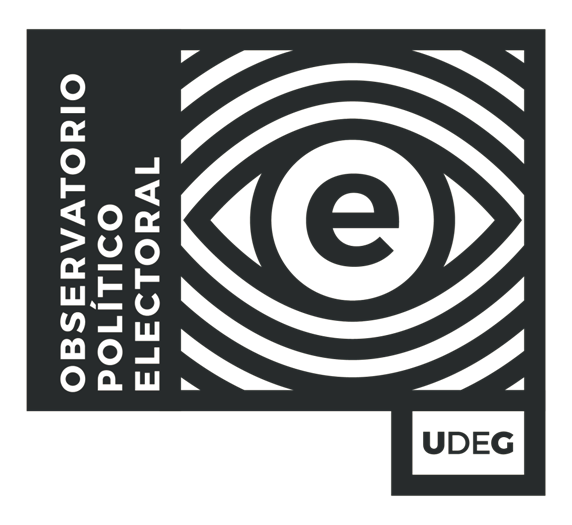 Experiencia acumulada de l@s 38 diputad@s
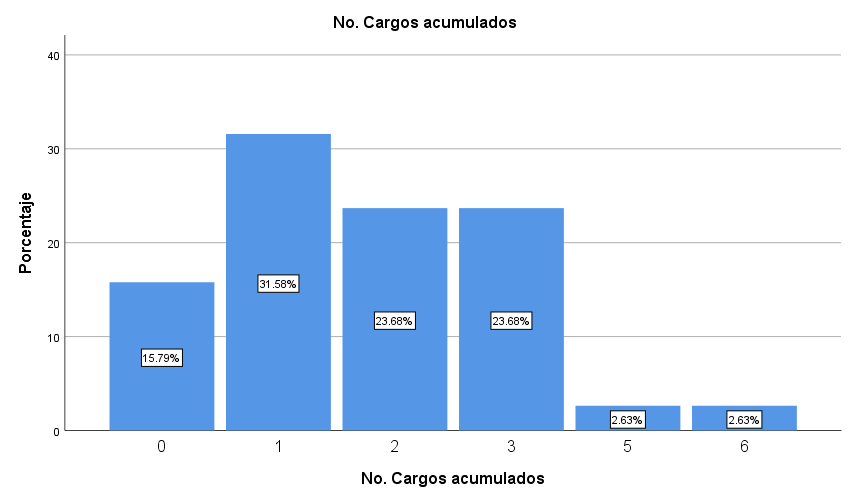 Diputaciones locales
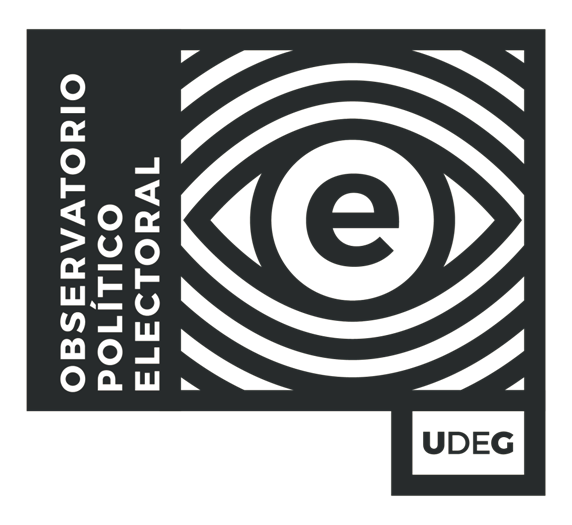 Legislatura 2021-2024
[Speaker Notes: Aquí empezamos Karla y Marco]
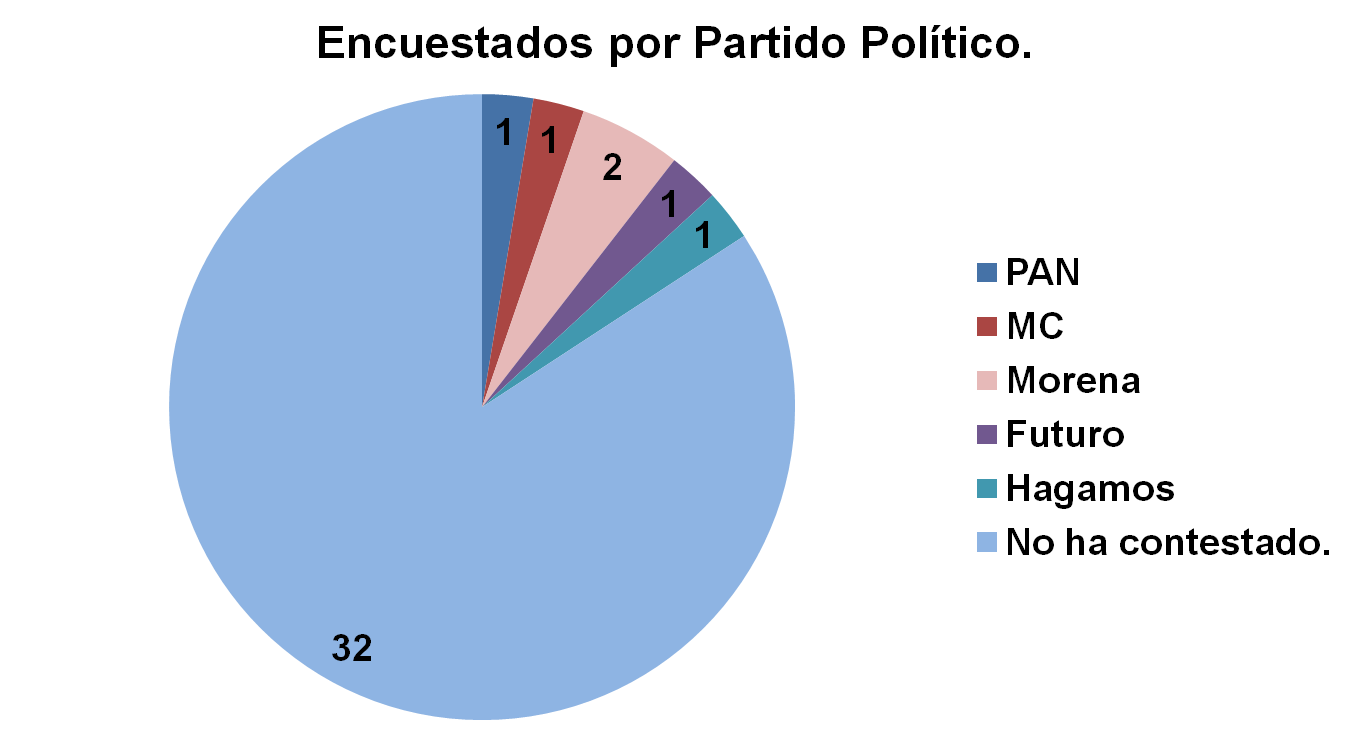 Encuesta Diputaciones locales
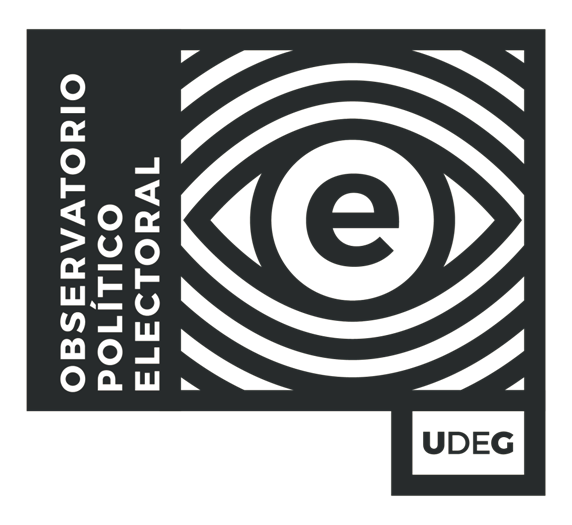 ¿Qué hacen?
Entrevistad@s Legislatura 2021-2024
Número de visitas a su distrito en un mes normal
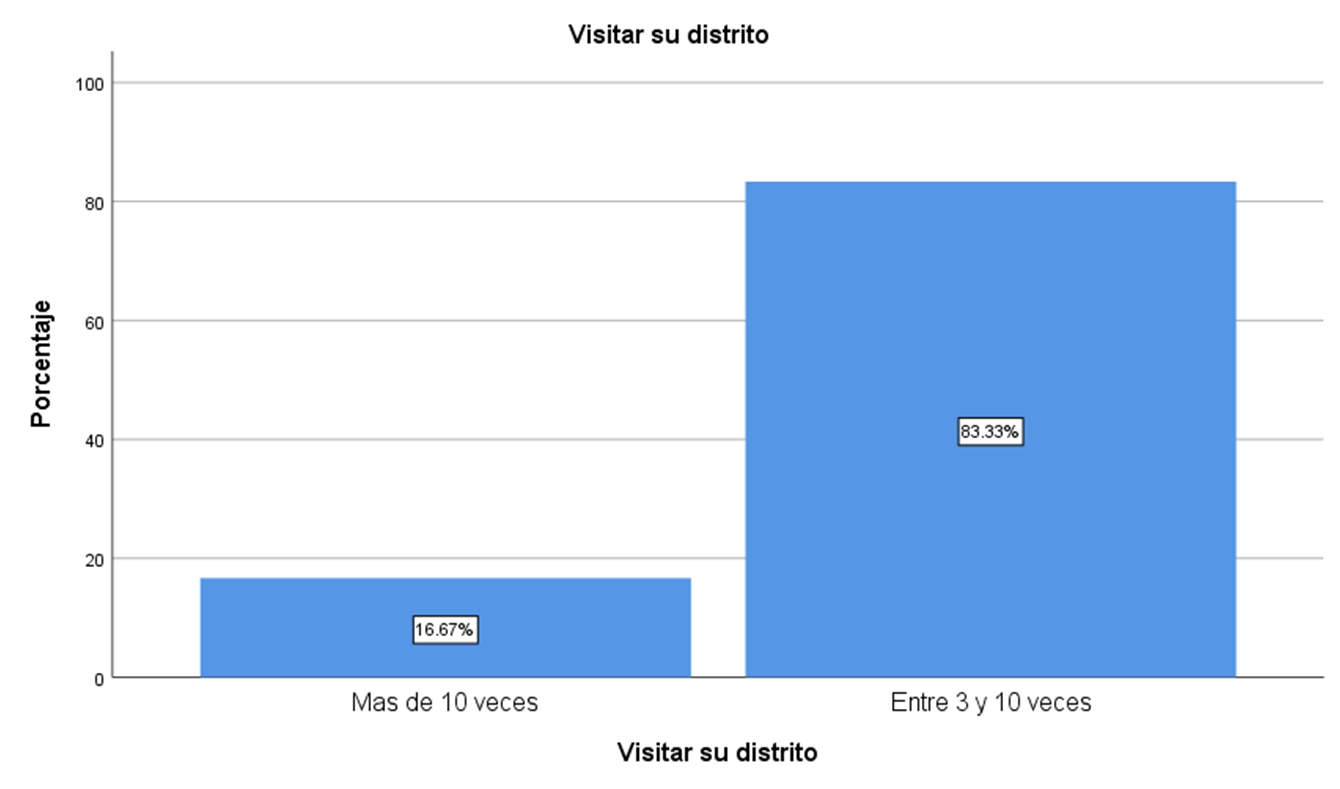 Encuesta Diputaciones locales
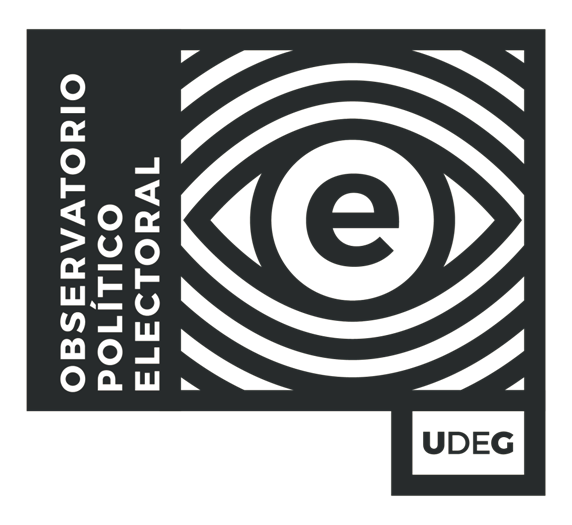 [Speaker Notes: Así mismo se pidi a los diputados que nos dijeran que otro problema creen relevante para el estado en estos momentos, aquí nos encotramos frente a respuestas mas fragmentadas, pues cada entrevistado otorgo respuestas diferentes…]
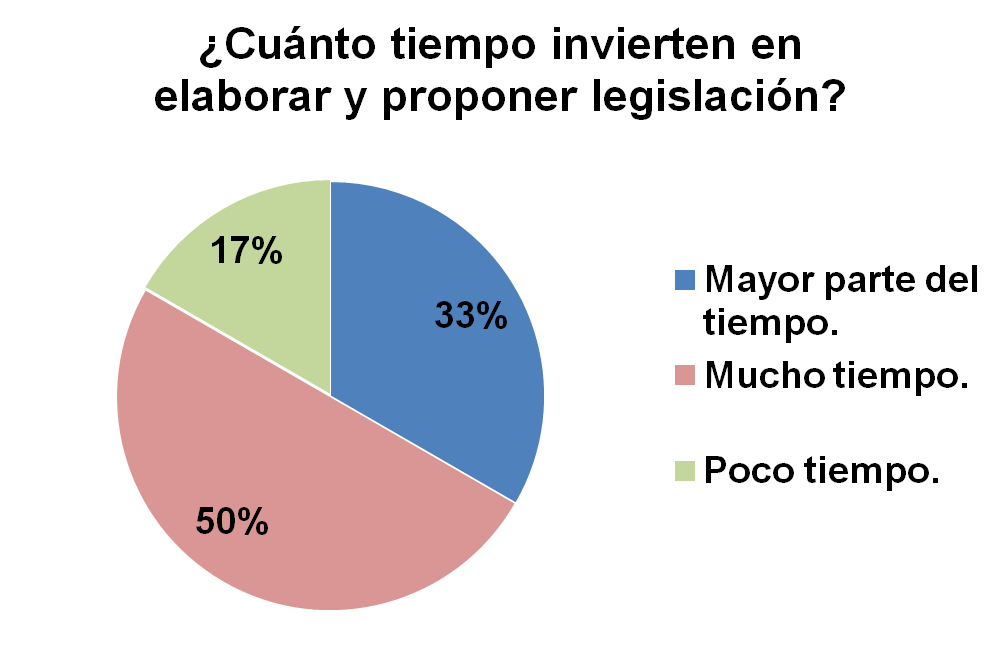 Encuesta Diputaciones locales
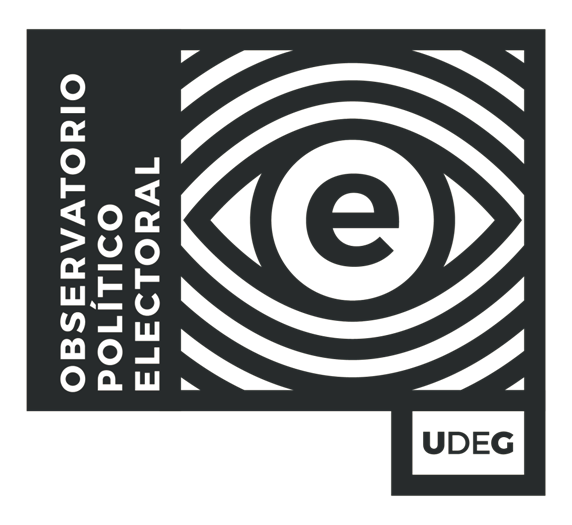 ‹#›
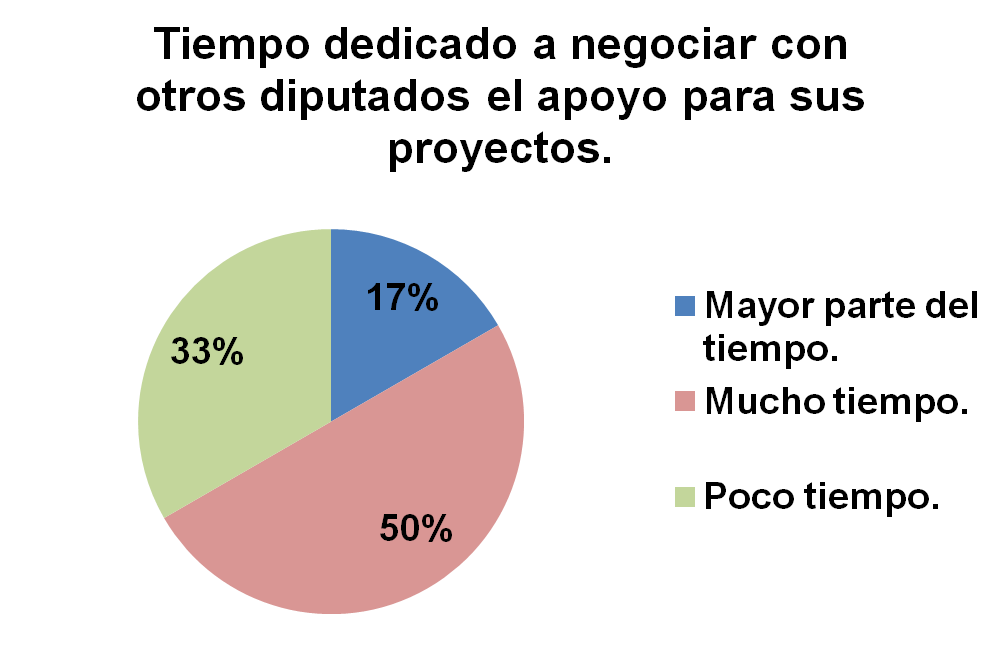 Encuesta Diputaciones locales
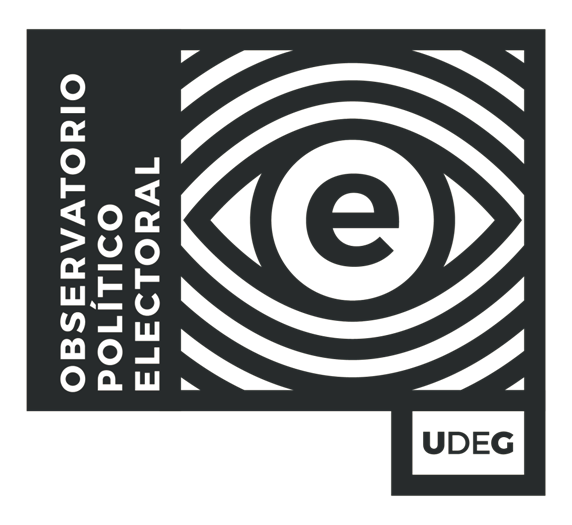 Ciudadan@s que recibe en citas personales en un mes
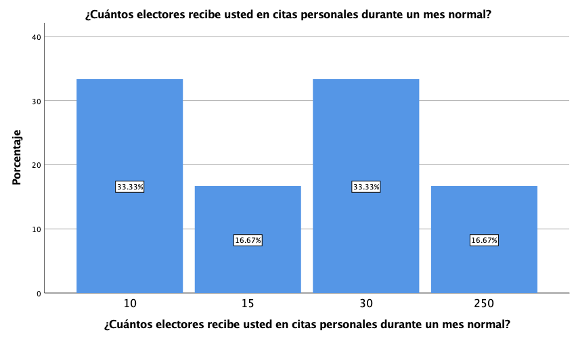 Encuesta Diputaciones locales
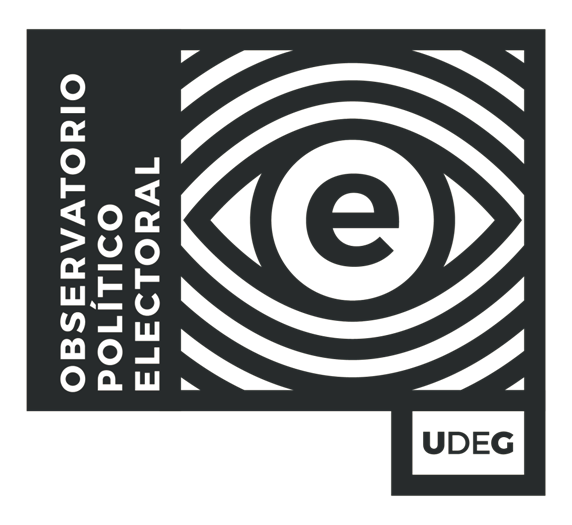 [Speaker Notes: Así mismo se pidi a los diputados que nos dijeran que otro problema creen relevante para el estado en estos momentos, aquí nos encotramos frente a respuestas mas fragmentadas, pues cada entrevistado otorgo respuestas diferentes…]
E-mails o llamadas recibidas en un mes
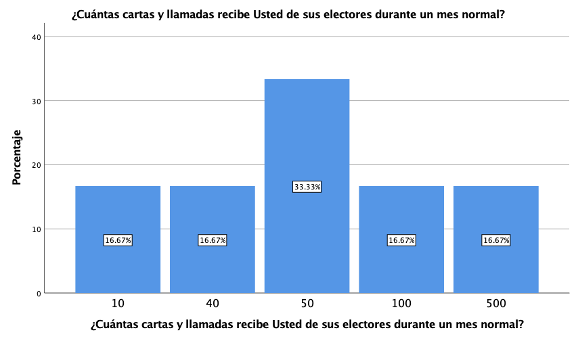 Encuesta Diputaciones locales
‹#›
[Speaker Notes: Así mismo se pidi a los diputados que nos dijeran que otro problema creen relevante para el estado en estos momentos, aquí nos encotramos frente a respuestas mas fragmentadas, pues cada entrevistado otorgo respuestas diferentes…]
¿Cómo representan?
Entrevistad@s Legislatura 2021-2024
¿A quién representa como diputad@ local?
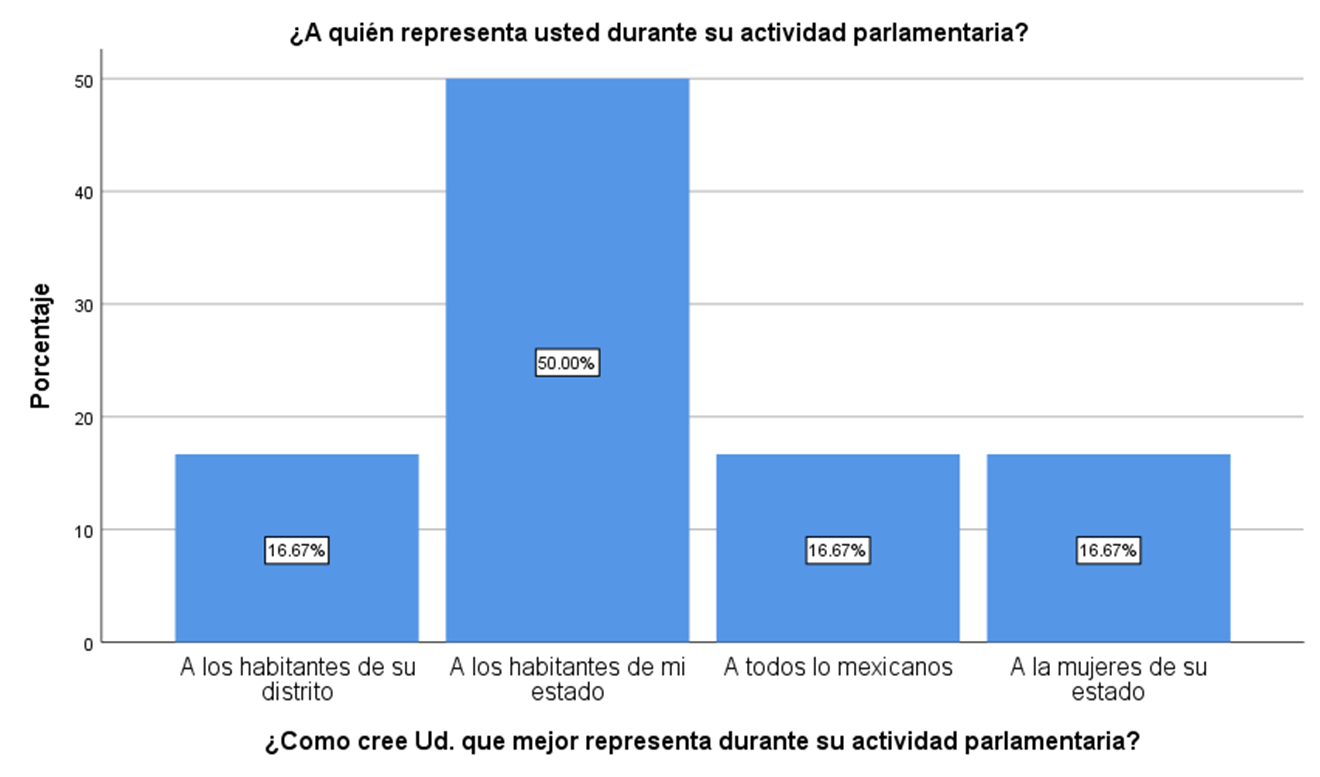 Encuesta Diputaciones locales
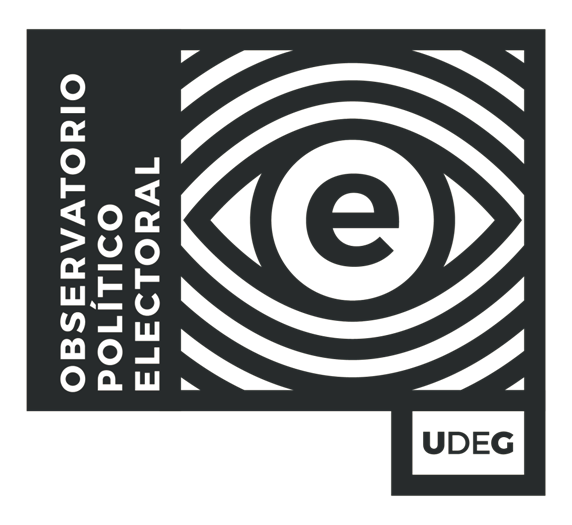 [Speaker Notes: Así mismo se pidi a los diputados que nos dijeran que otro problema creen relevante para el estado en estos momentos, aquí nos encotramos frente a respuestas mas fragmentadas, pues cada entrevistado otorgo respuestas diferentes…]
¿Qué garantiza una mejor representación?
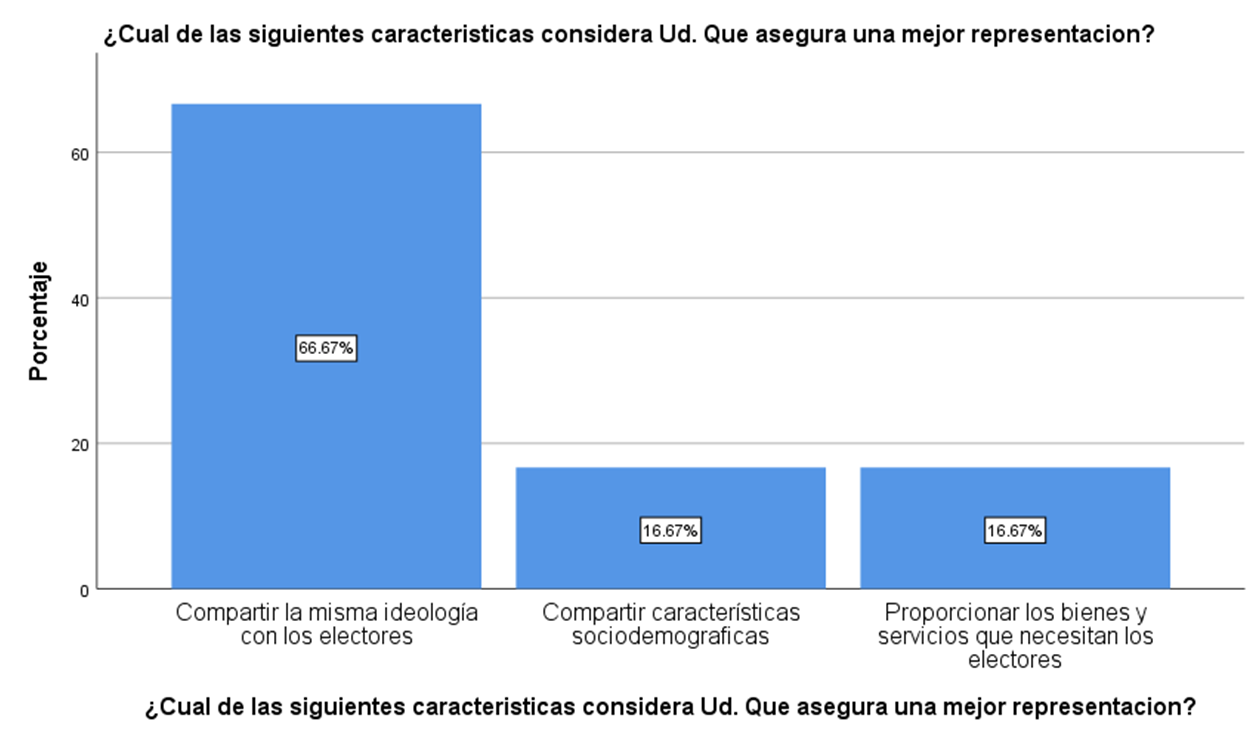 Encuesta Diputaciones locales
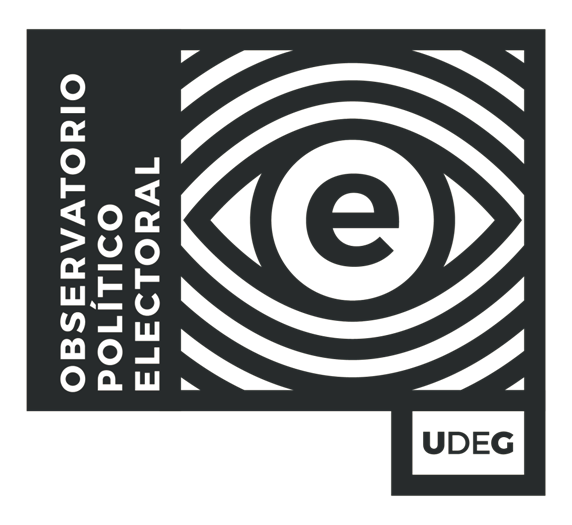 ¿Qué opinan?
Entrevistad@s Legislatura 2021-2024
Ubicación ideológica: 1 izquierda - - -  10 Derecha
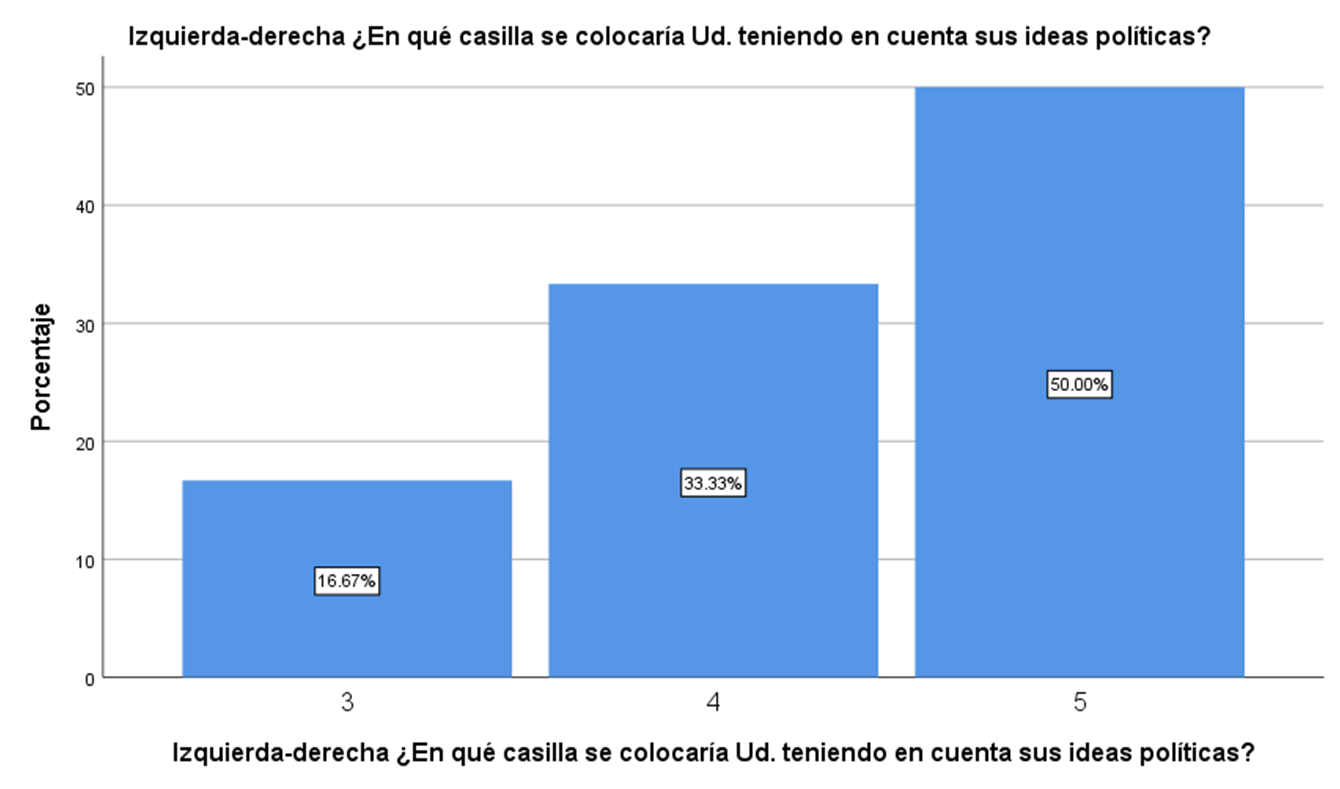 Encuesta Diputaciones locales
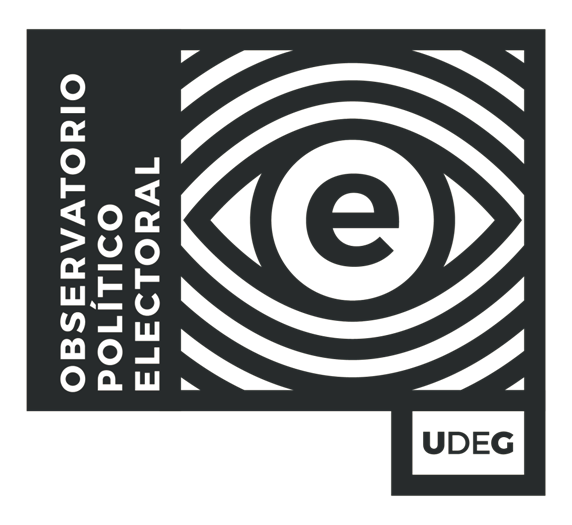 Apoya o no la disciplina partidista en los diputad@s
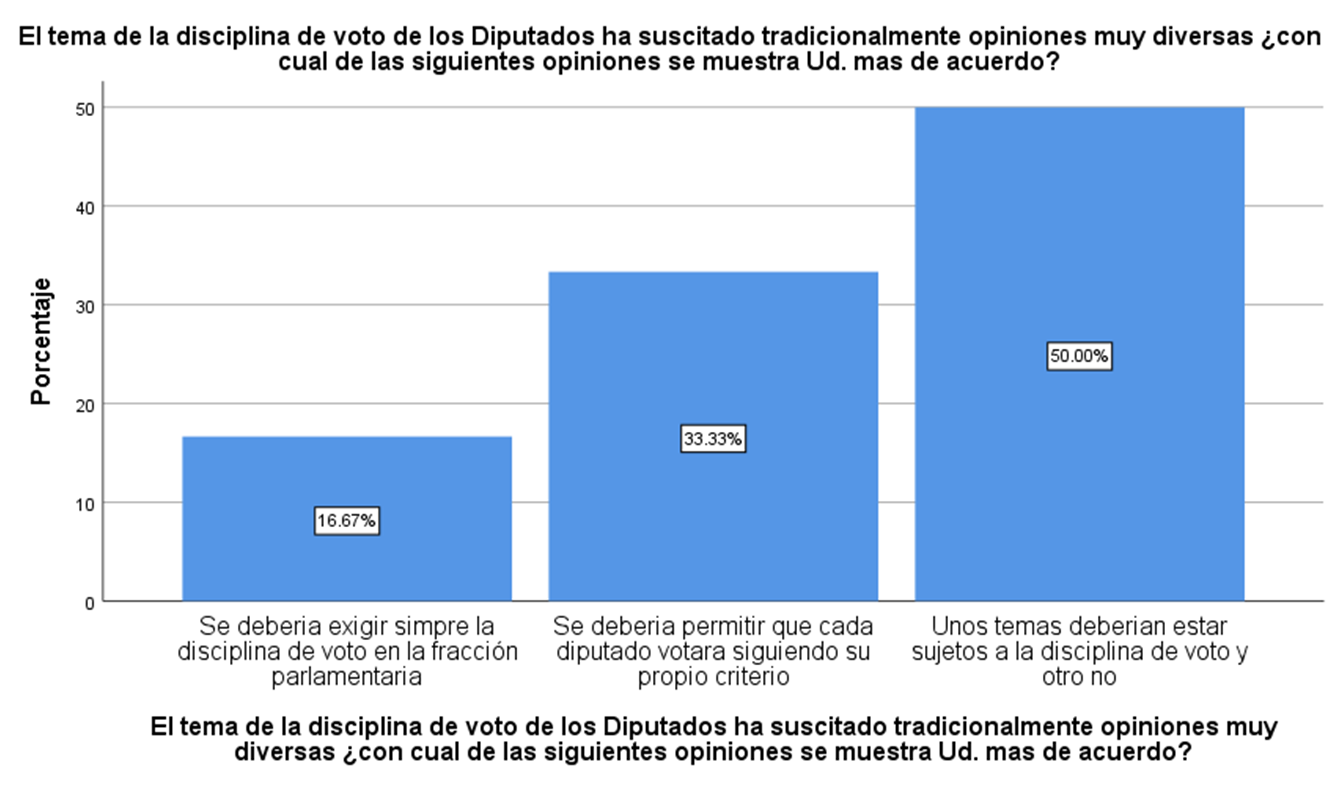 Encuesta Diputaciones locales
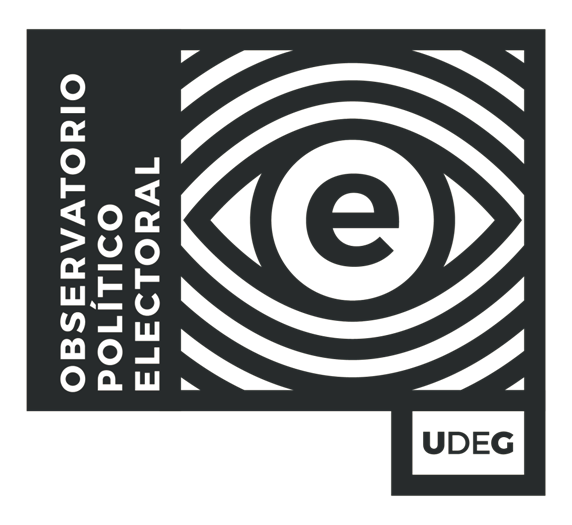 Nivel de corrupción percibida en Congreso Local
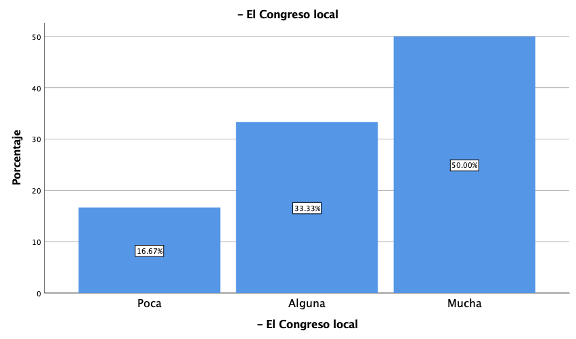 Encuesta Diputaciones locales
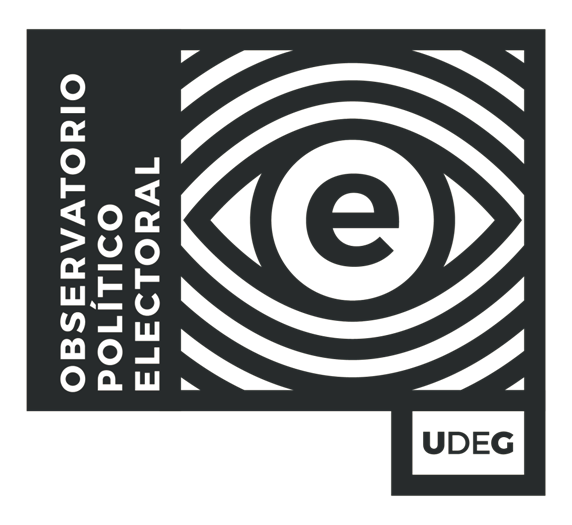 ‹#›
[Speaker Notes: Se encuesto a los diputados de la actual legislatura sobre temas relacionados a su carrera profesional y política en general, y una de las preguntas clave fue la relacionada a los problemas del Estado
Encontramos que como primera opción la mayoria de los diputados contestaban que la corrupción y la inseguridad eran los dos principales problemas, como vemos solo el diputado del PAN contesto que la corrupción, mientras los demas partidos optaron por la corrupción.]
Nivel de corrupción percibida entre empresarios
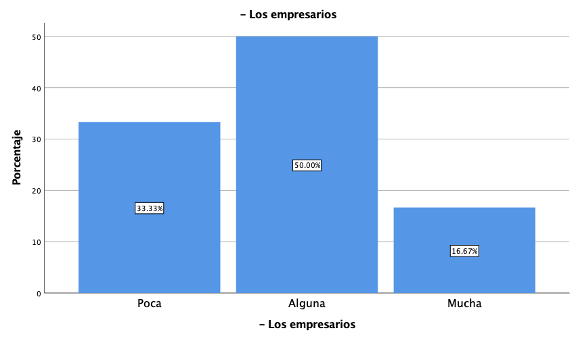 Encuesta Diputaciones locales
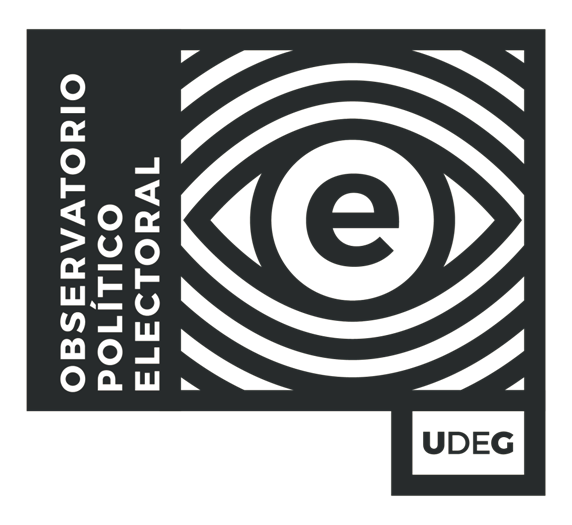 ‹#›
[Speaker Notes: Se encuesto a los diputados de la actual legislatura sobre temas relacionados a su carrera profesional y política en general, y una de las preguntas clave fue la relacionada a los problemas del Estado
Encontramos que como primera opción la mayoria de los diputados contestaban que la corrupción y la inseguridad eran los dos principales problemas, como vemos solo el diputado del PAN contesto que la corrupción, mientras los demas partidos optaron por la corrupción.]
Nivel de corrupción percibida entre la sociedad
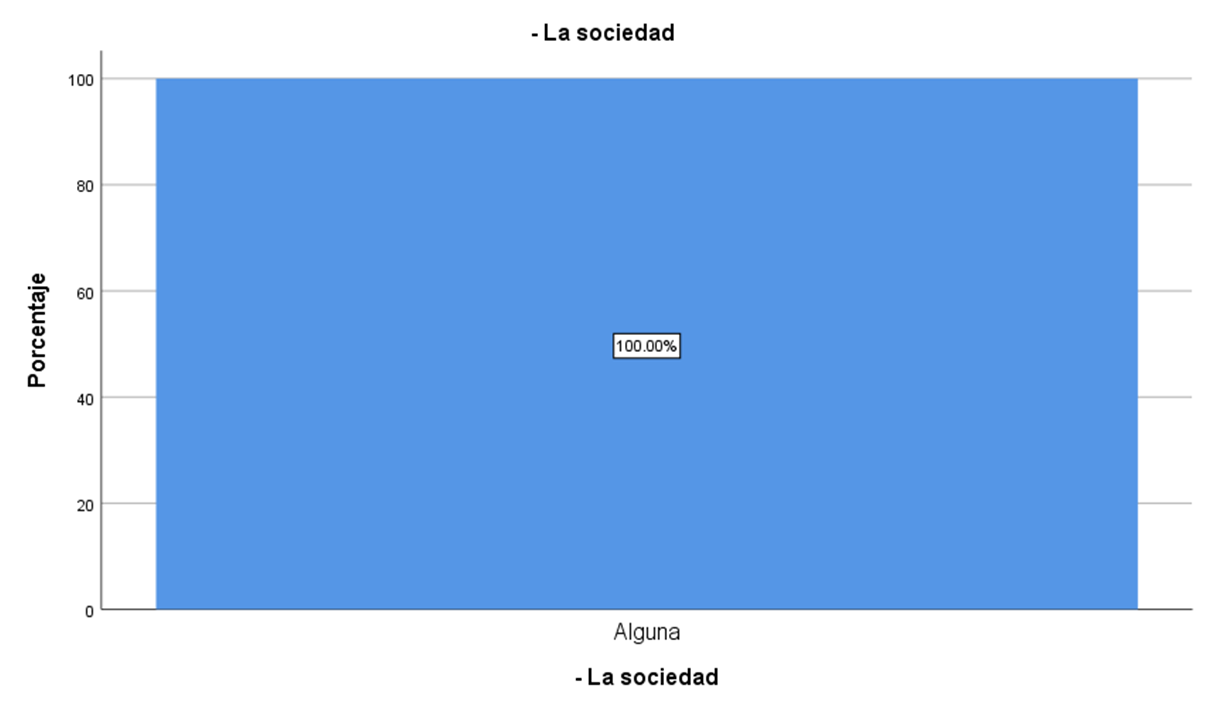 Encuesta Diputaciones locales
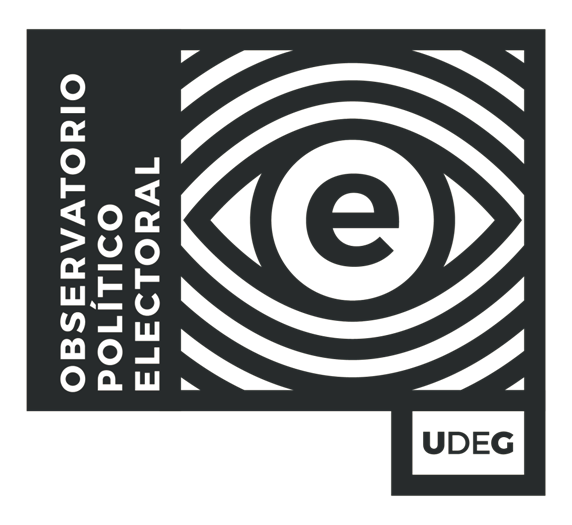 ‹#›
[Speaker Notes: Se encuesto a los diputados de la actual legislatura sobre temas relacionados a su carrera profesional y política en general, y una de las preguntas clave fue la relacionada a los problemas del Estado
Encontramos que como primera opción la mayoria de los diputados contestaban que la corrupción y la inseguridad eran los dos principales problemas, como vemos solo el diputado del PAN contesto que la corrupción, mientras los demas partidos optaron por la corrupción.]
Conclusiones:
Las y los diputados de nuestro Congreso Local:
Tienen escolaridad superior y la mayoría estudió Derecho.
La mayoría se ha dedicado a ejercer la carrera de abogad@, servidor público o empresario.

Resaltan como tareas más frecuentes las de elaborar legislación, visitar su distrito y atender visitas personales de ciudadanos.
La mayoría considera que se representa mejor si comparten la misma ideología con los ciudadanos
Encuesta Diputaciones Locales
‹#›
El 50% de los entrevistados 

Manifiesta representar a todos los jaliscienses, más que al distrito o grupos sociales
Se ubica en el centro, ni de izquierda ni de derecha

Que la disciplina de voto de las y los diputados debe depender de ciertos temas
Cree que hay mucha corrupción en el congreso de Jalisco, más que entre los empresarios o la sociedad en general
Encuesta Diputaciones Locales
‹#›
Invitamos a más diputad@s a responder la encuesta para acercarlos a l@s ciudadan@s
Encuesta Diputaciones Locales
‹#›
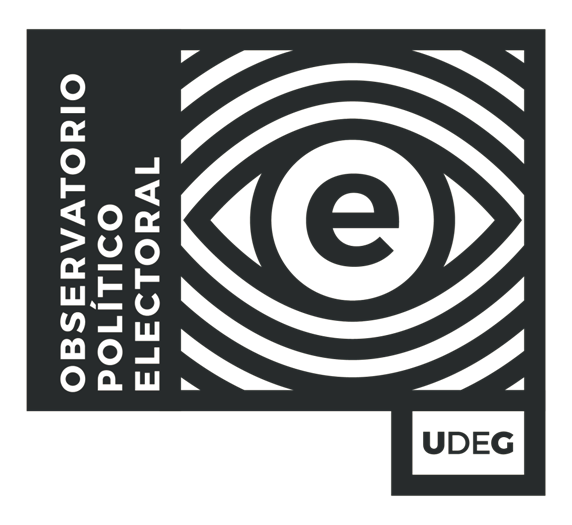 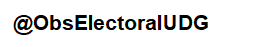 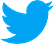 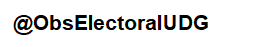 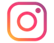 @Observatorio Político Electoral UdeG
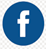 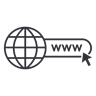 observatorioelectoral.cucsh.udg.mx